Supporting Families
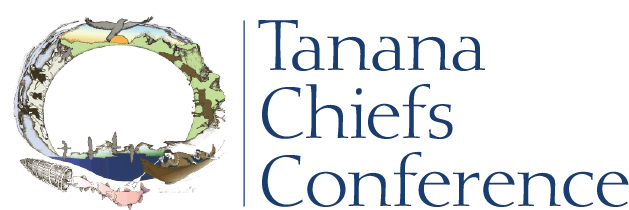 August 2, 2022
How do we support parents through the child protection/custody/reunification process?
Everyone is familiar with the reactive system of child protection. REACTIVE
Something happens to make us concerned about a child
We investigate and make decisions
We hand the parents a list of things they must accomplish
We check on the list and make judgements about how much the parent cares
Who is required to report suspected child abuse and neglect?Let’s think about this differentlyLet’s Think about this differently
If we really want to support parents and reunify families we must change our own mindset.

Our job is to come alongside families – not over the top at families.
We can help them access what is already there.
We can help them discover what they need to feel successful as a parent.
Who is required to report suspected child abuse and neglect?Strengthening Families
Here are the things we know contribute to healthy families.
Do our Active efforts /Reunification Plans match and build up these capacities in a family?

Resiliency Factors

Parental Resilience
Social Connections
Concrete Support In Times of Need
Knowledge of Parenting and Child Development
Emotional Competence of Children
Who is required to report suspected child abuse and neglect?Dreams and Goals
Are we asking parents what they would like their family lives to look like?

This can open a conversation that identifies strengths and resources that are already present and help us support parents in mapping out what needs to be done. 

Having a voice in creating a plan increases the buy in for parents to actively participate and it increases the success rate.
Who is required to report suspected child abuse and neglect?Addressing Barriers
Support  Parents in identifying what is getting in the way
Start with small things that are easily addressed to build success and moment
                                   Documents #1 Barrier to accessing resources            
Help with paperwork
Addresses and phone numbers
Transportation
Including parents in child meetings – school, therapy, medical
Who is required to report suspected child abuse and neglect?Resources – Where are they at?
Food, Clothing, Shelter – housing, utilities
Medical Care, Behavioral Health
Substance Abuse
Domestic violence
Parenting support
Educational needs – Stone Soup, SESA, Equipment
Childcare
Emergency Support – grief/loss, VCCB,